July 2019
Wider Bandwidth Channel Access in EHT
Date: 2019-07-15
Authors:
Slide 1
Woojin Ahn, WILUS
July 2019
Introduction
TGbe has discussed new band/channel operations as follows:
1) Wider bandwidth operation in a single BSS [1-3]
Upto 320MHz per BSS
The operating bandwidth may be non-contiguous and located in different bands
E.g., partially at 5GHz and partially at 6GHz
2) Multilink operation throughout multiple BSSs within a device [1, 4, 5]
A multilink management entity handles unified operation of multiple BSS
This contribution focuses on the wider bandwidth channel access in a single EHT BSS
Slide 2
Woojin Ahn, WILUS
July 2019
Existing Behavior for Wide Bandwidth Channel Access
A BSS can have its operating channel width at most 160 MHz
20/40/80/160 MHz
Non-contiguous BW operation is allowed in the same band (80+80)
Channel access based on primary channel
When the Backoff counter reaches to zero and the primary channel is idle, STA can access the channel
Based on the CCA.indication, STA determines the transmission bandwidth
Occupying non-primary channels if the channel is idle for PIFS before the transmission
Legacy CCA indication: Primary/Secondary/Secondary 40/Secondary 80
HE CCA indication: Per 20MHz bitmap
Based on the bitmap, HE STA may perform preamble puncturing
Slide 3
Woojin Ahn, WILUS
July 2019
Wider Bandwidth Channel Access in EHT BSS (1)
An EHT BSS can have the operation channel width upto 320MHz
Channel access behavior for the BW greater than 160MHz hasn’t been defined
Following the existing channel access logic, we can consider two approaches as follows
1) Defining Secondary 160 CCA.indication
STA transmits with 320MHz BW if all the secondary/secondary 40/80/160 channels are idle 
2) Extending per 20MHz CCA bitmap and defining more preamble puncturing patterns for 320MHz BW
Slide 4
Woojin Ahn, WILUS
July 2019
Wider Bandwidth Channel Access in EHT BSS (2)
1) Defining Secondary 160 CCA.indication
Pros: Simple implementation, low H/W requirement
Cons 1) Spectral efficiency can be severely degraded
Cons 2) Less flexibility in the operating channel selection
The operating channel width is limited to 320MHz if it is greater than 160 MHz
2) Extending per 20MHz bitmap and defining more preamble puncturing patterns for 320MHz BW
Pros: Better spectral efficiency
Cons: More H/W requirement and more complicated preamble design
In the next slide, we propose another method for wider BW channel access:
Compromising the trade off between spectral efficiency and complexity
Enabling more flexible operating channel selection
Slide 5
Woojin Ahn, WILUS
July 2019
Extended Channel Set
Primary channel set
P20
S20
S40
The operating channel width of EHT BSS may consist of two sets of channels
Primary channel set
Beacon will be transmitted only in the primary 20 of the primary channel set
Inherits all baseline channel operations
Legacy STAs operate only in the primary channel set
Extended channel set
An EHT AP may announce the extended channel set
An EHT STA may negotiate the use of extended channel set
The extended channel set reuses the baseline CCA.indication design
 As well as the preamble puncturing pattern
The bandwidth of the extended channel set may not be the same with the primary channel set
E.g., 80+160
S80
P20
Primary channel set
S20
S40
Extended channel set
P20
Extended channel set
P20
S20
S20
S40
S40
S80
S80
Slide 6
Woojin Ahn, WILUS
July 2019
Wider Bandwidth Channel Access for EHT STA
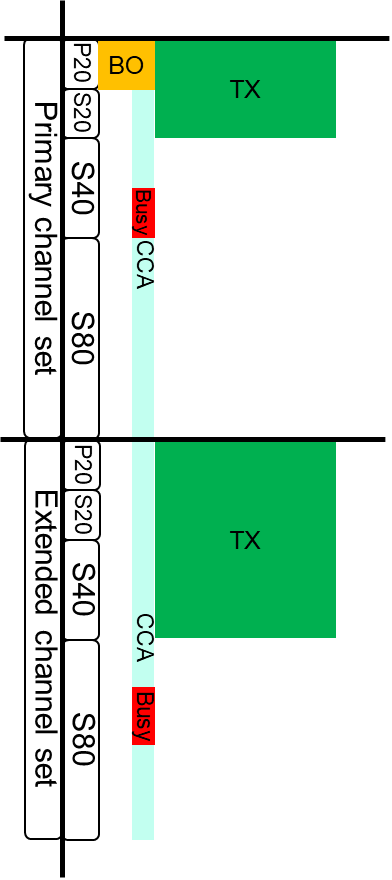 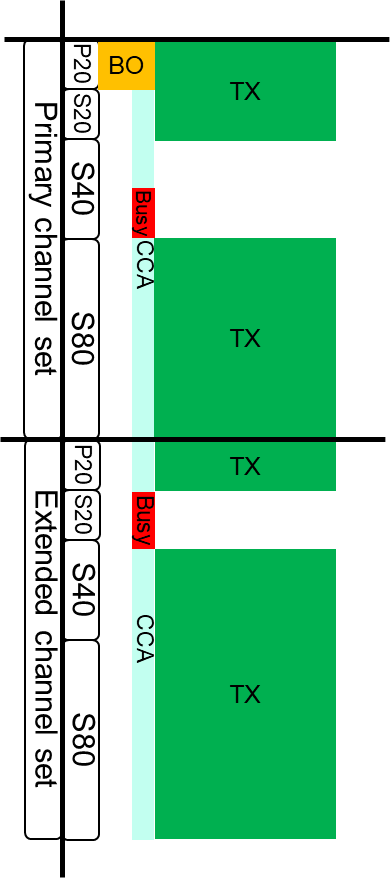 EHT STA performs EDCA in the primary 20 of the primary channel set
If the backoff counter reaches to zero, the EHT STA performs CCA within both the primary channel set and the extended channel set
Within PIFS immediately preceding the start of the TXOP
The STA determines the transmission bandwidth for both sets independently based on the CCA.indication
Preamble puncturing may be applied for both sets
May reuse the existing 160MHz puncturing patterns
Slide 7
Woojin Ahn, WILUS
July 2019
Further Consideration for Increasing Spectral Efficiency
If the primary channel set is not available, we may allow EHT STA to use the extended channel set temporarily
The primary channel for the extended channel set may be defined
EHT STA may perform EDCA in the primary 20 of the extended channel set
The extended channel set operation is allowed under TBD conditions that guarantee
Not to affect legacy STAs operation in the BSS
EHT STA should return to the primary channel set immediately after the primary channel becomes idle
Hidden terminal needs to be considered
Not to damage the fairness among other legacy OBSSs severely
Channel access intensity needs to be handled
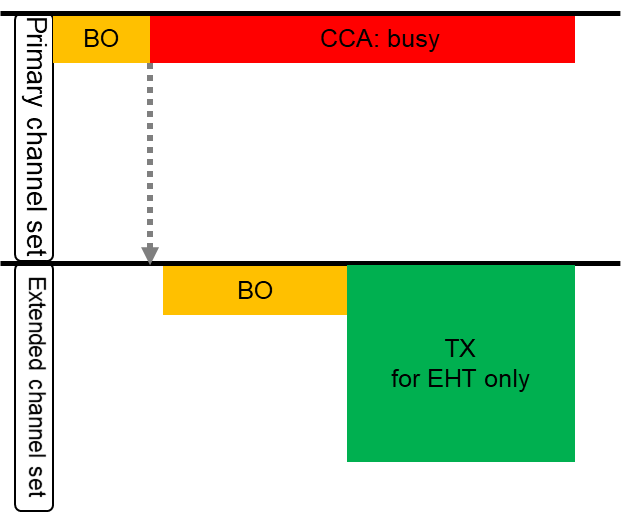 Slide 8
Woojin Ahn, WILUS
July 2019
Discussion on the Extended Channel Set
The proposed extended channel set is beneficial:
Much greater spectral efficiency than secondary 160 CCA.indication
Able to support various operation channel widths
160MHz: 80/80, 240MHz: 80/160, 320MHz: 160/160 
Possible to reuse the existing signaling and schemes
CCA.indication, preamble puncturing pattern, RU allocation in the preamble  
Further enhancing the spectral efficiency for EHT STAs
Allowing channel access in the extended channel set only
It doesn’t mean that the proposed method is used exclusively:
Depending on the capability and negotiation, STA may use secondary 160 CCA.indication
More preamble puncturing patterns can be defined within 160MHz
Slide 9
Woojin Ahn, WILUS
July 2019
Summary
In this contribution, we have discussed wider bandwidth channel access for EHT BSS
We have proposed that:
The operating channel of an EHT BSS consists of two sets of channels
Primary channel set, Extended channel set
STA performs EDCA in the primary 20 of the primary channel set
The transmission bandwidth is determined independently in both sets
Reusing the existing CCA.indication
EHT STA may perform EDCA in the extended channel set
Only when the primary channel is not available
Under additional TBD conditions
Slide 10
Woojin Ahn, WILUS
July 2019
Reference
[1] 11-18-1231-06-0eht-eht-draft-proposed-par
[2] 11-19-0754-00-00be-11be-peak-data-rate-analysis
[3] 11-19-0778-00-00be-consideration-on-320mhz-bandwidth-and-16-spatial-streams
[4] 11-19-0822-00-00be-extremely-efficient-multi-band-operation
[5] 11-19-0823-00-00be-multi-link-aggregation
Slide 11
Woojin Ahn, WILUS